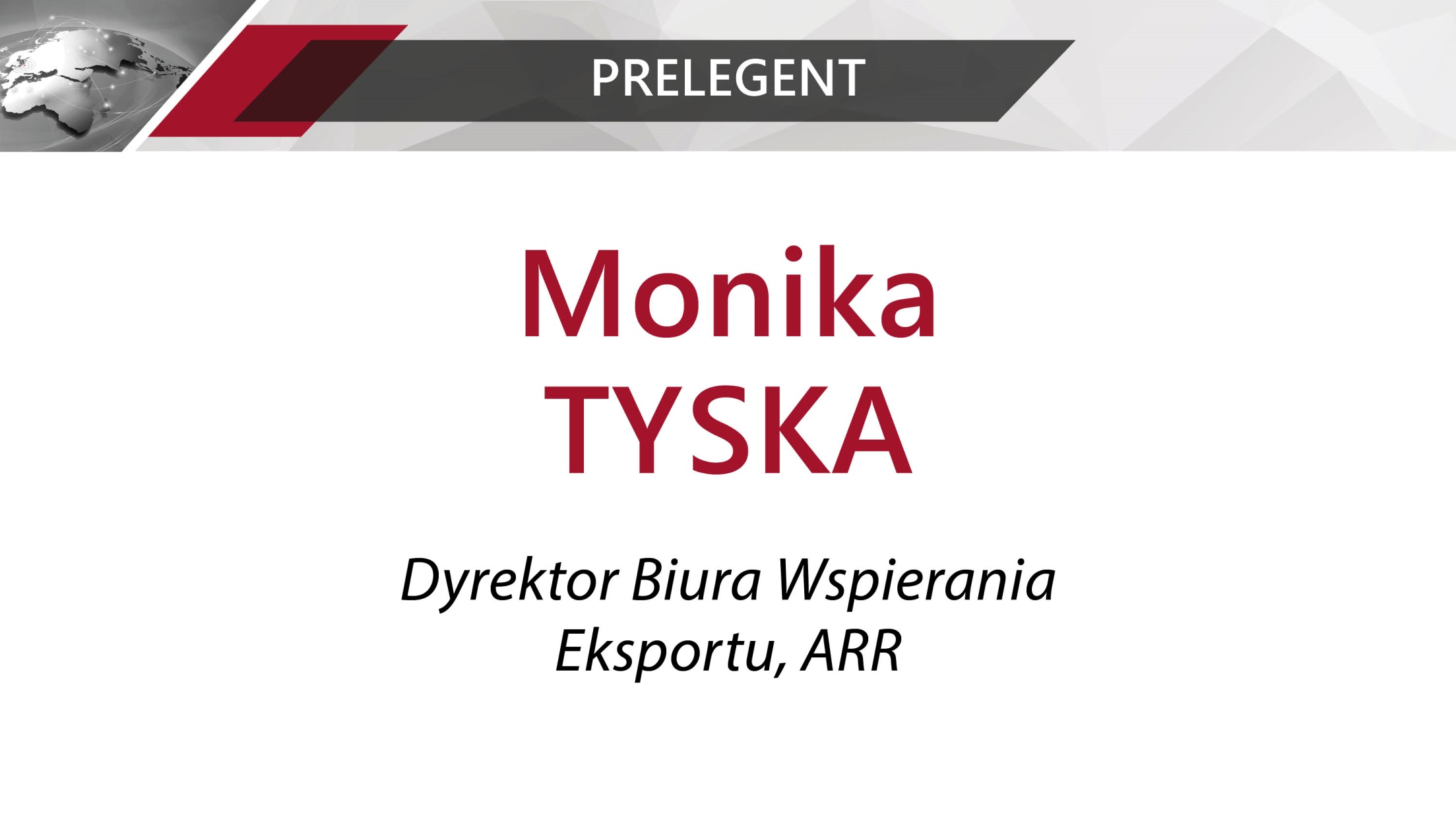 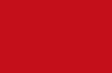 Program wsparcia eksportu na rynkach niestandardowych – oferta ARR w praktyce
Monika TyskaDyrektor
Biura Wspierania Eksportu
Promocja pod jednym, wspólnym hasłem i godłem Marki Polskiej Gospodarki:
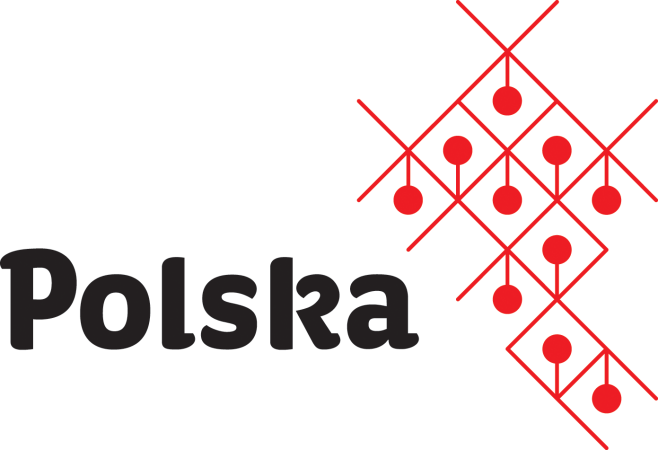 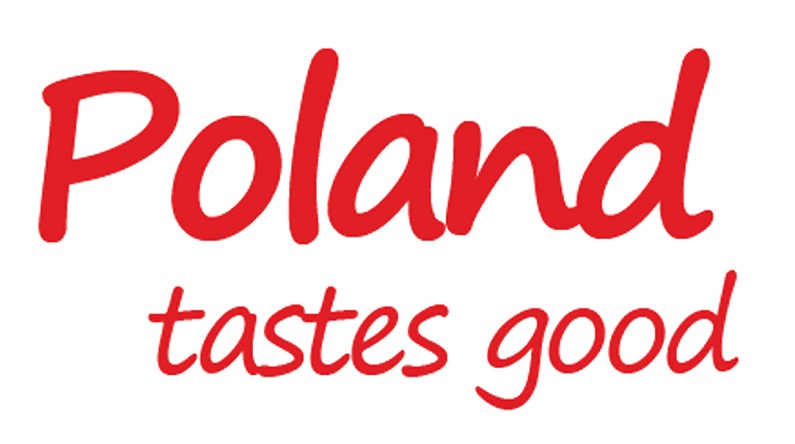 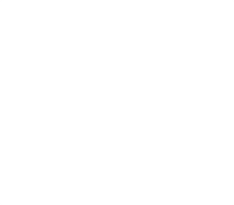 Priorytety Resortu Rolnictwa
Najbardziej perspektywiczne rynki zbytu dla polskiego eksportu żywności:
Zjednoczone Emiraty Arabskie, Arabia Saudyjska, Algieria, Egipt, Republika Południowe Afryki, 
Indie, Japonia, Chiny i Tajwan, Wietnam, Iran,
Kanada, Stany Zjednoczone, 
Białoruś i Kazachstan.
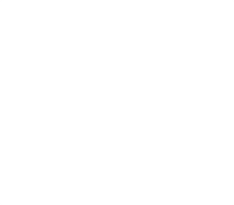 Priorytety Resortu Rolnictwa
Najważniejsze działania resortu w 2017 r.  dotyczyć będą:
zwiększenia konkurencyjności polskiej branży rolno-spożywczej,
wsparcia internacjonalizacji polskich firm spożywczych sektora MŚP,
otwarcia lub poszerzenia dostępu do nowych rynków, z uwzględnieniem perspektywicznych produktów na poszczególnych rynkach,
wsparcia szerszej obecności polskich eksporterów na rynkach zagranicznych poprzez organizację stoisk narodowych na wybranych targach.
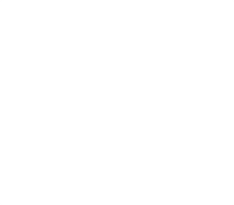 Plany działań na 2017 r.
Działania bezpośrednie Agencji Rynku Rolnego
Branżowy Program Promocji polskich specjalności żywnościowych,
Działania promocyjne Ministerstwa Rolnictwa i Rozwoju Wsi
Bezpośrednie działania ARR
Zgodnie z art. 11 ust. 1 pkt 3b) ustawy o ARR, Agencja Rynku Rolnego prowadzi działania mające na celu promowanie i rozwijanie współpracy handlowej polskiego sektora rolno-spożywczego  z zagranicą.
Beneficjenci – polscy producenci rolno-spożywczy, przetwórcy i eksporterzy
Główne rodzaje działań:
Organizacja stoisk narodowych
Organizacja misji gospodarczych
Organizacja rozmów biznesowych
Pokazy kulinarne i degustacje polskich specjalności żywnościowych
Organizacja misji przyjazdowych zagranicznych kontrahentów i dziennikarzy
Publikacje w mediach zagranicznych
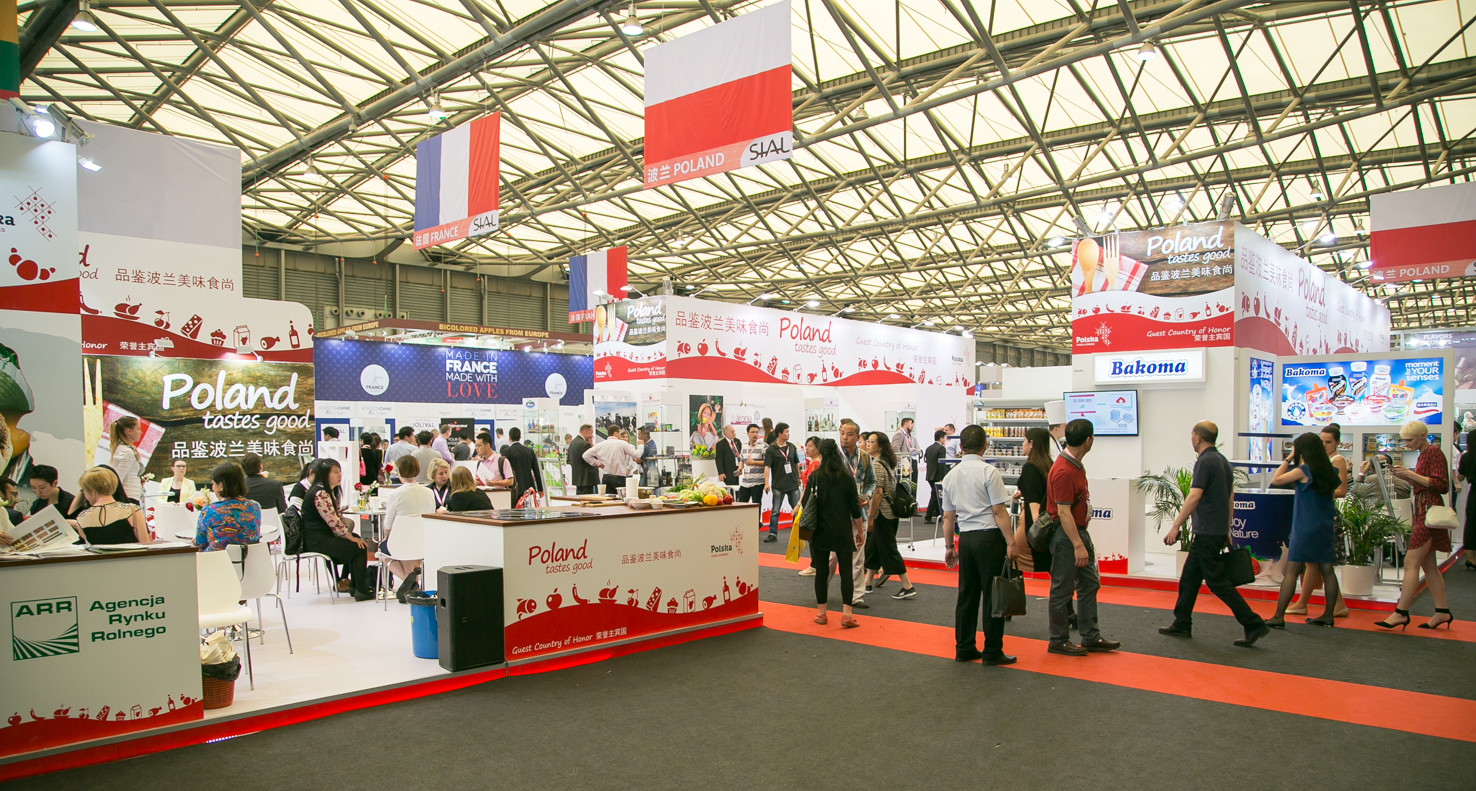 Przykładowe realizacje stoisk w 2016
Targi SIAL CHINA
Szanghaj, Chiny 5-7.5.2016 r.
11
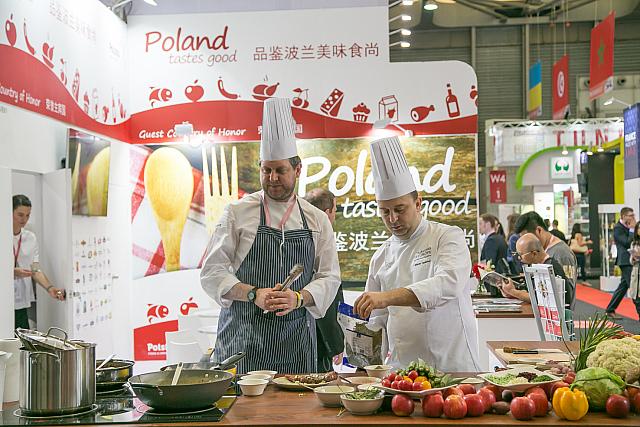 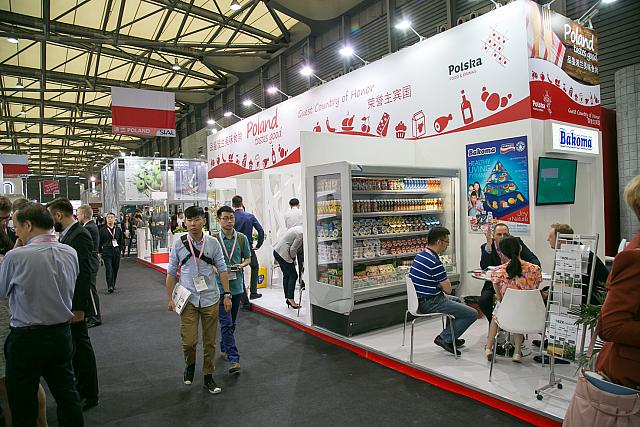 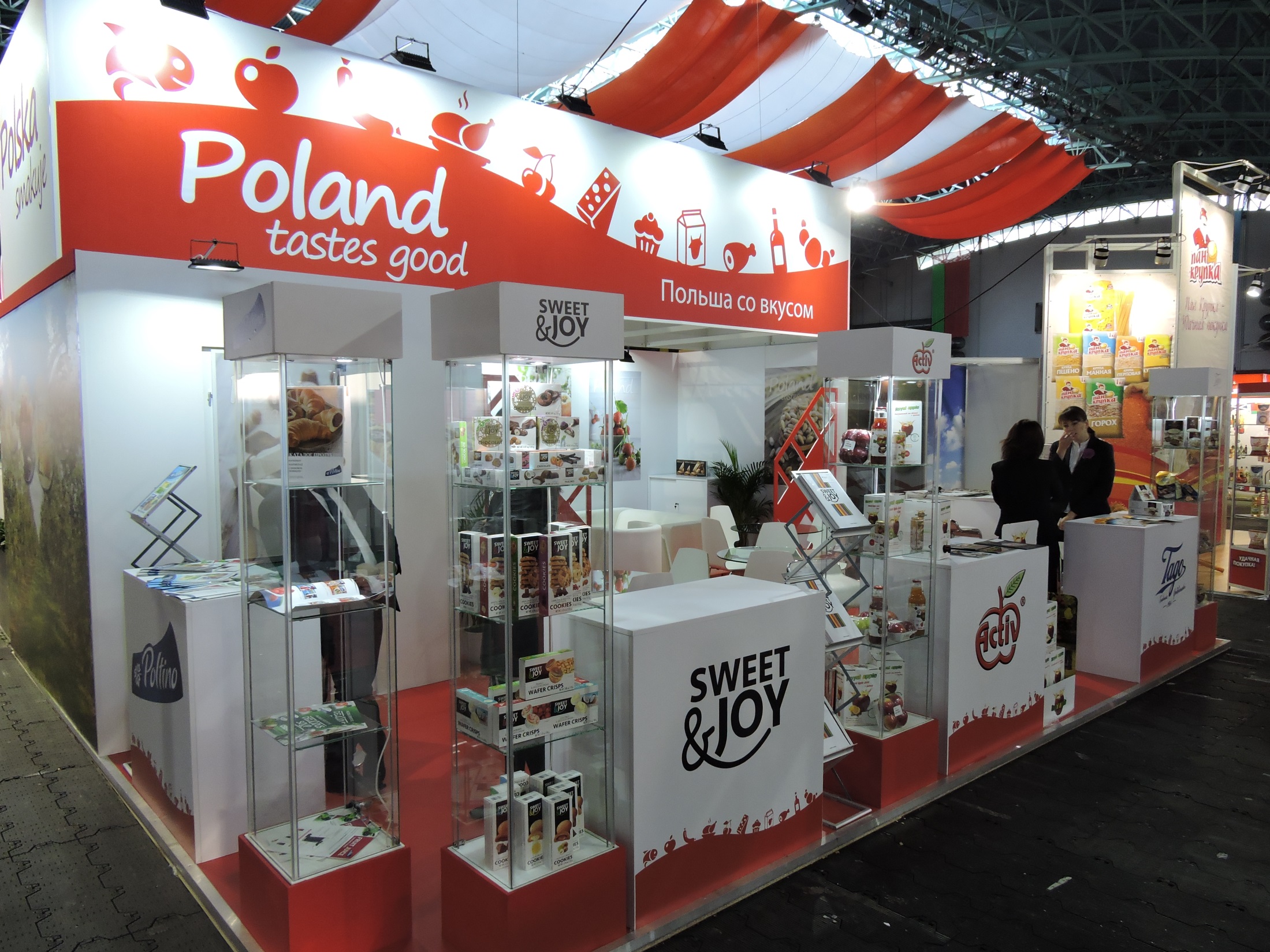 Przykładowe realizacje stoisk w 2016
Targi PRODEXPO
Mińsk, Białoruś 8-11.11.2016 r.
14
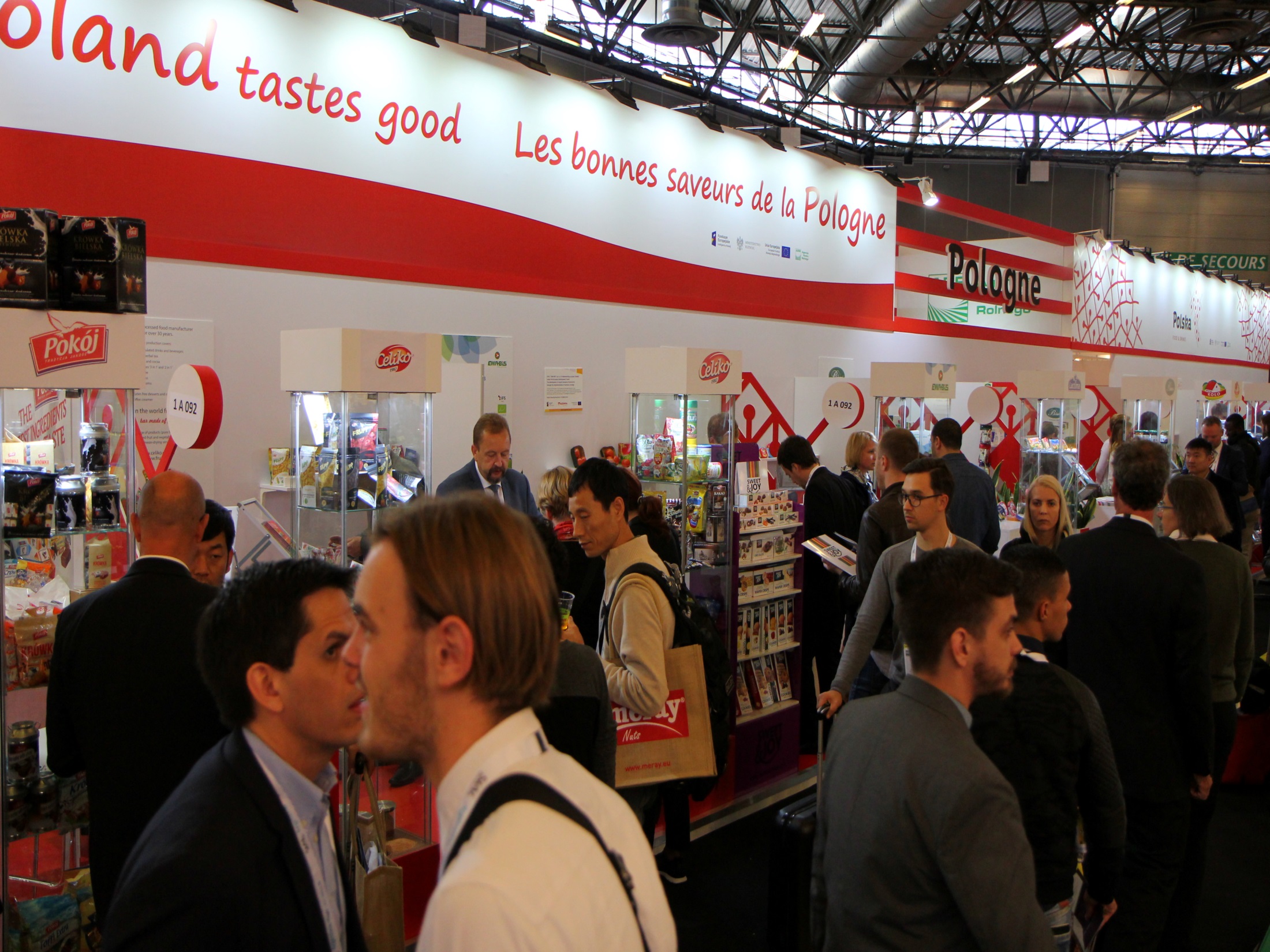 Przykładowe realizacje stoisk w 2016
Targi SIAL PARIS
Paryż, Francja 16-20.10.2016 r.
15
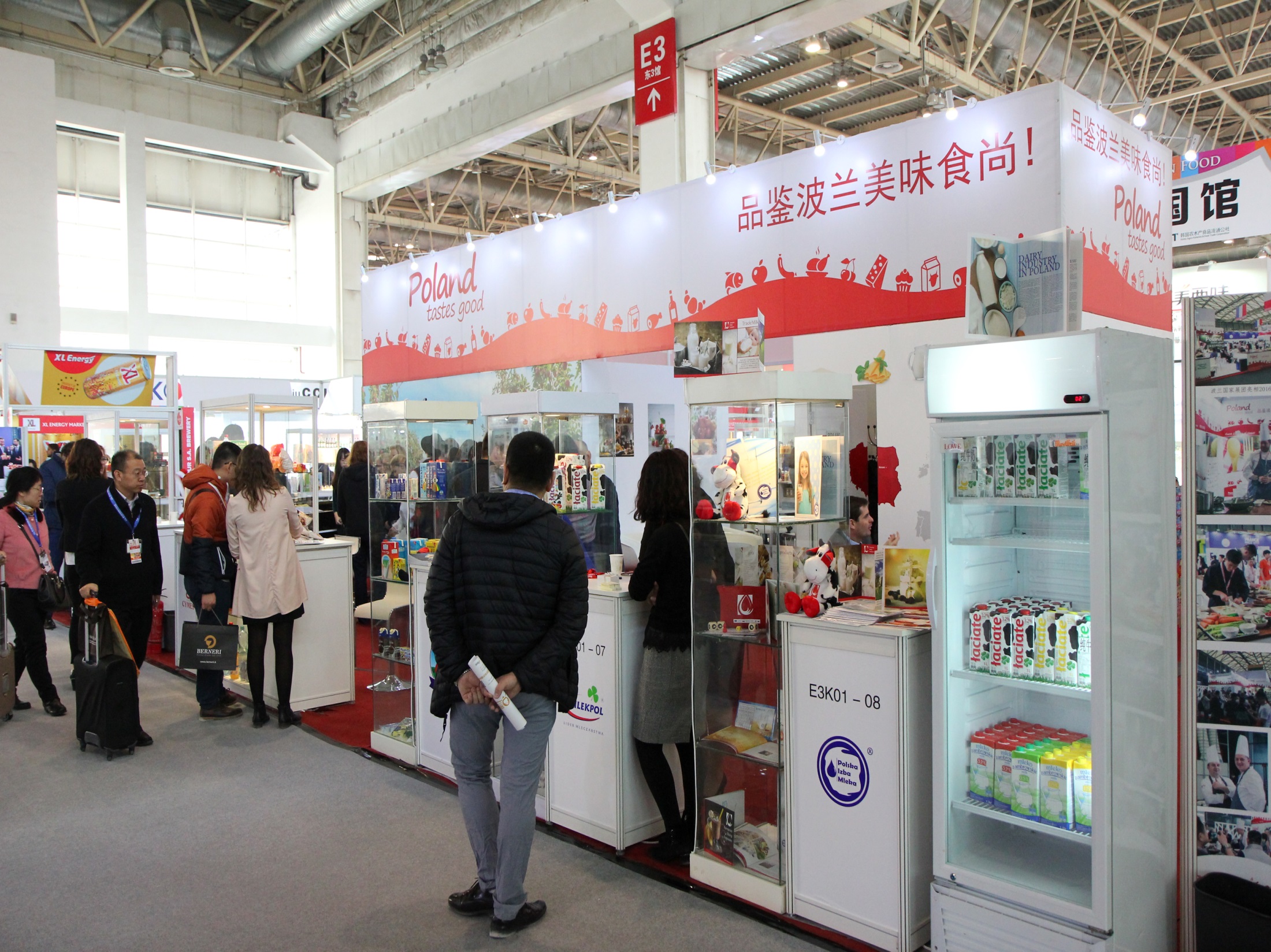 Przykładowe realizacje stoisk w 2016
Targi ANUFOOD
Pekin, Chiny 16-18.11.2016 r.
16
Planowane zagraniczne działania promocyjne ARR w 2017 r.
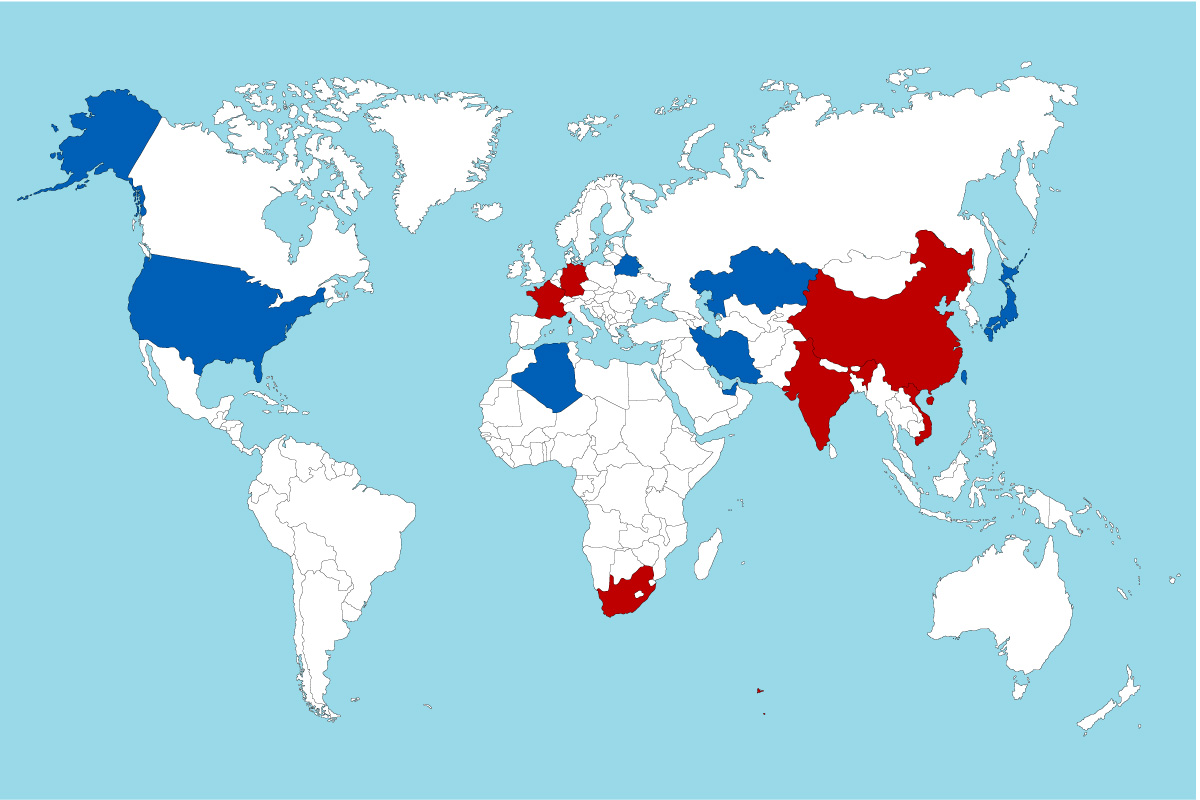 Bezpośrednie działania ARR w 2017 r.
18 stoisk narodowych w 15 krajach: Japonia, Algieria, Chiny, Tajwan, Iran, RPA, Hongkong, Wietnam, Indie, ZEA, USA, Niemcy, Francja, Arabia Saudyjska, Białoruś
15 misji gospodarczych z udziałem przedsiębiorców w 13 krajach
misje przyjazdowe zagranicznych dziennikarzy i przedsiębiorców
spotkania informacyjno-szkoleniowe nt. uwarunkowań prowadzenia biznesu na rynkach zagranicznych
organizacja spotkań biznesowych (b2b)
pokazy kulinarne i degustacje polskich specjalności żywnościowych
publikacje w zagranicznej prasie branżowej
działania informacyjno-promocyjne w social mediach 
udział w realizacji wydarzeń promocyjnych organizowanych przez MRiRW, MR, MSZ, polskie placówki dyplomatyczne
Udział w targach w 2017 – Afryka i Bliski Wschód
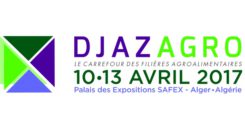 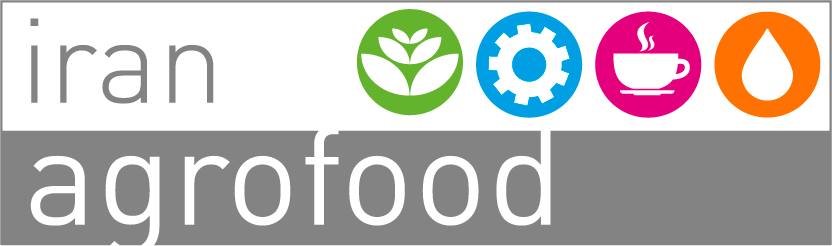 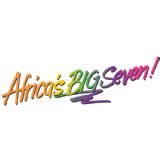 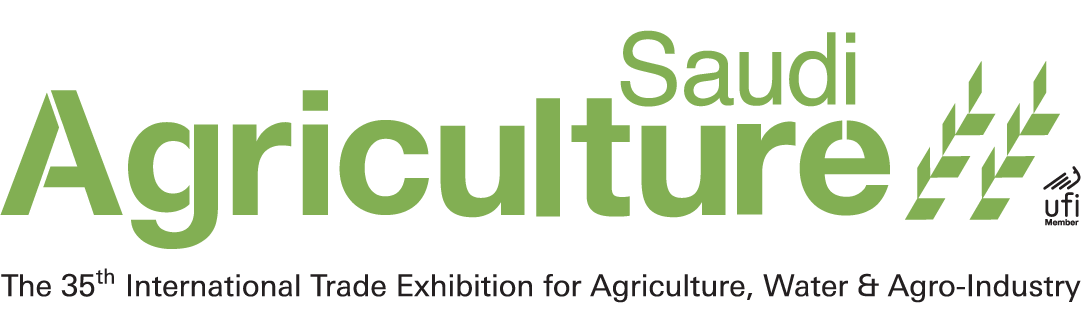 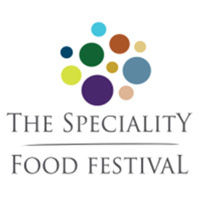 [Speaker Notes: Połaczenie tradycji z technologią, standardy unijne, nowa technologia, nie stosujemy nawozów w ilościach bardzo wysokich, odejdziemy od GMO, nie stosujemy ciężkiej chemii.]
Udział w targach i wystawach w 2017 - Azja
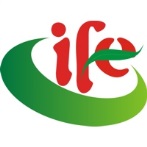 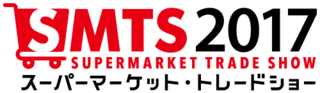 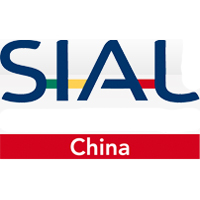 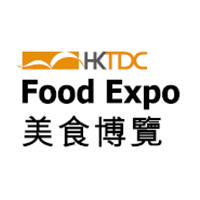 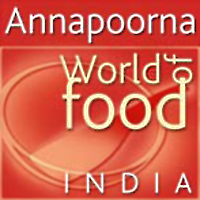 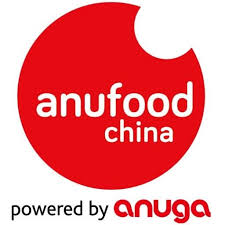 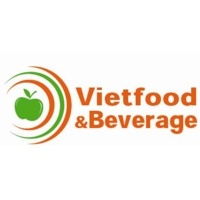 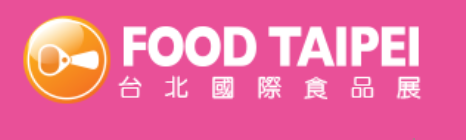 [Speaker Notes: FARE, SAPARD,]
Udział w targach i wystawach w 2017 
– Europa i Ameryka Północna
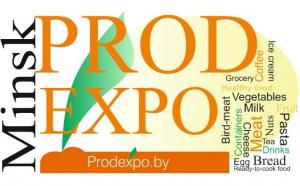 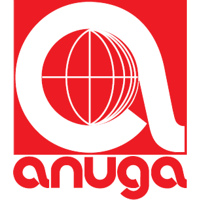 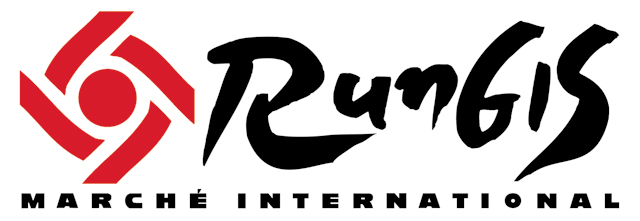 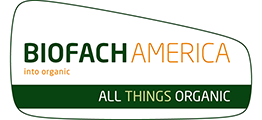 [Speaker Notes: Połaczenie tradycji z technologią, standardy unijne, nowa technologia, nie stosujemy nawozów w ilościach bardzo wysokich, odejdziemy od GMO, nie stosujemy ciężkiej chemii.]
EXPO 2017 w Kazachstanie
Temat przewodni: Energia przyszłości
redukcja emisji CO2
życie zgodnie z zasadami efektywności energetycznej
energia dla wszystkich
Termin wystawy: 10.06.2017 r. – 10.09.2017 r. 

Narodowy Dzień Polski – 7 września 2017 r.
Spotkanie Prezydentów RP i Kazachstanu
Polsko-Kazachstańskie Forum Gospodarcze
Misja gospodarcza przedsiębiorców
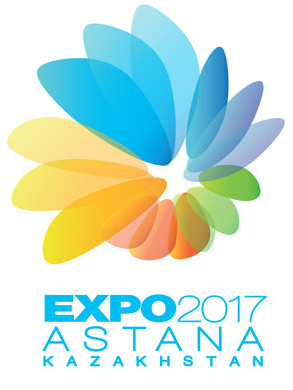 PROGRAM OPERACYJNY “INTELIGENTNY ROZWÓJ” 2014-2020
Branżowy program promocji polskich specjalności żywnościowych

Rynki perspektywiczne objęte przez program:Chiny, Indie, Wietnam, ZEA, RPA, Francja, Niemcy
harmonogram wdrażania:3 kwartał 2016 – 2 kwartał 2019
Branżowy program promocji
Cele: 
wzmocnienie pozytywnego wizerunku polskiej gospodarki na arenie międzynarodowej poprzez rozpowszechnianie wiadomości o innowacyjności i wysokiej jakość polskich marek 
promowanie polskich produktów rolno-spożywczych poprzez Markę Polskiej Gospodarki
zwiększenie konkurencyjności polskich przedsiębiorstw z sektora MSP poprzez umiędzynarodowienie ich działalności gospodarczej
dofinansowanie dla przedsiębiorców uczestniczących w BPP
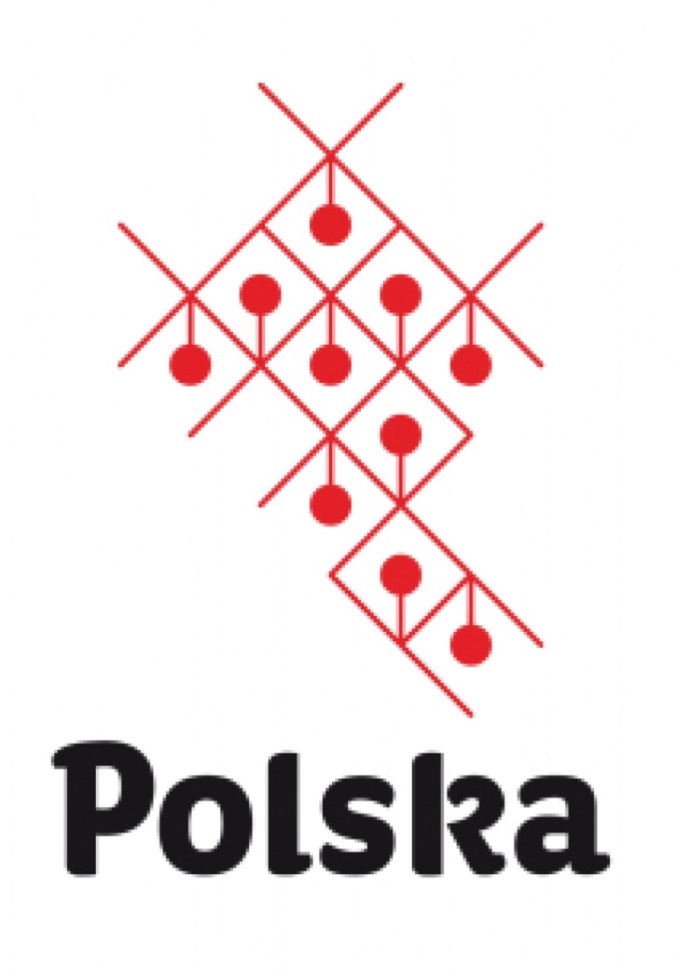 Branżowy Program Promocji
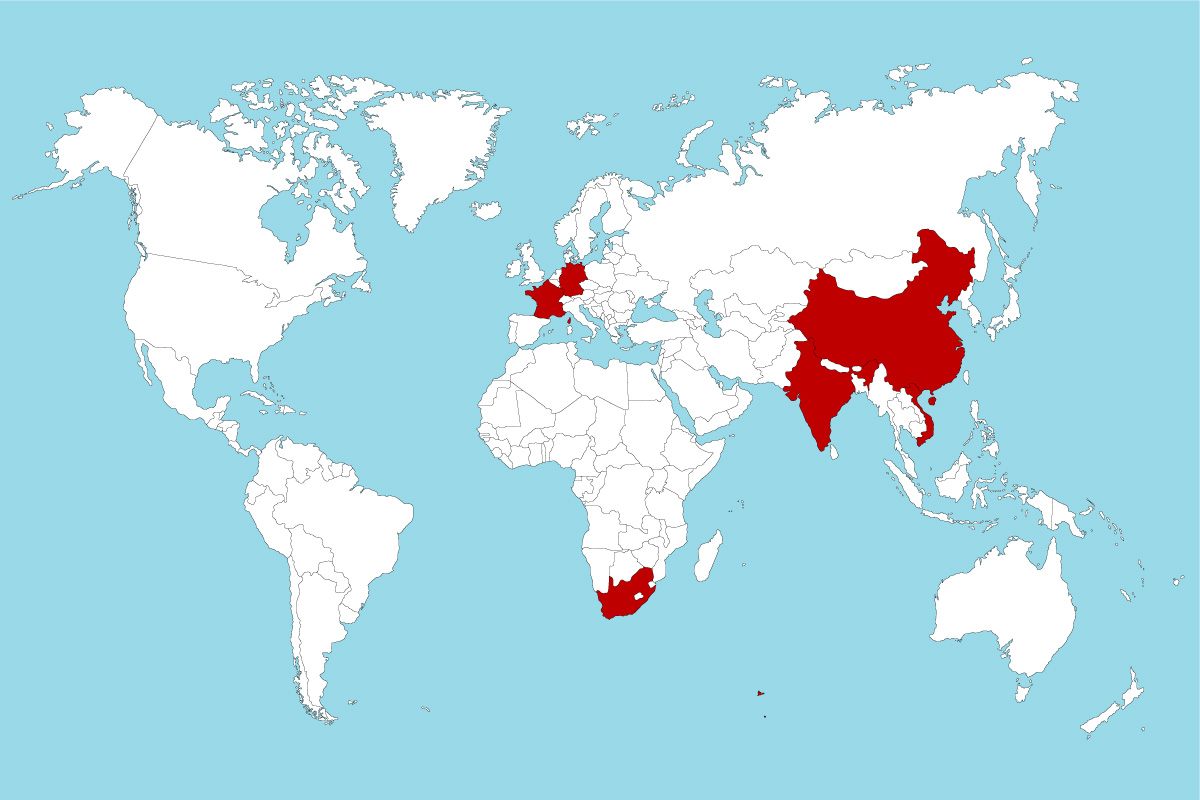 Branżowy program promocji
Działania ARR w 2017:
6 stoisk narodowych wraz z pokazami kulinarnymi
misje przyjazdowe dziennikarzy i przedsiębiorców z Wietnamu, Chin, RPA, ZEA i Indii
publikacje w branżowej prasie zagranicznej
działania informacyjno-promocyjne w social media
Wystawa polskiej żywności na giełdzie spożywczej Rungis pod Paryżem
Branżowy program promocji
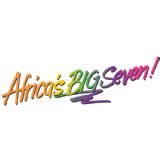 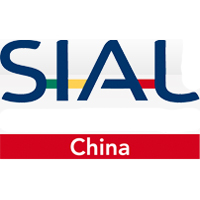 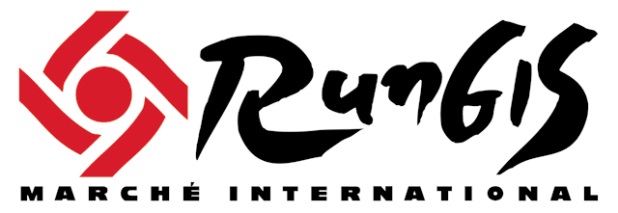 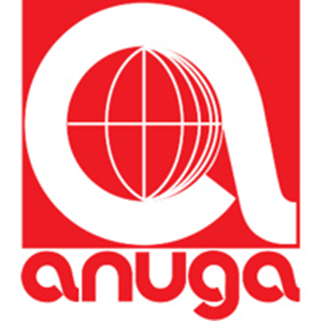 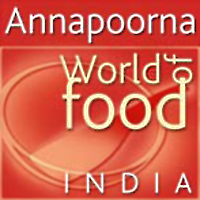 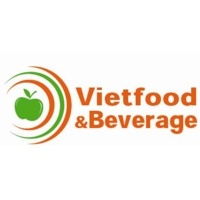 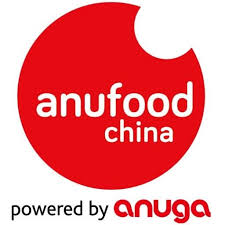 [Speaker Notes: FARE, SAPARD,]
Działania promocyjne MRiRW w 2017 r.
7-11.03.2017 r. Aahar w New Delhi, Indie
19-22.03.2017 r. IFE Londyn w Londynie, Wlk. Brytania
22-24.04.2017 r. Food Africa w Kairze
2-4.05.2017 r. Sial Canada w Toronto
17.05.2017 r. Polish Food Festiwal w Singapurze
16-19.05.2017 r. Seul Food and Hotel w Seulu, Korea Płd.
Dziękuję za uwagę